Management
Another Piece of the Puzzle
Bell Work Activity
Answer the following questions on a sheet of paper. 

1. Describe two experiences where you have had to manage a group of people. 
2. Describe aspects of the experience that you liked. Then, describe aspects that you disliked.
Warm-Up Activity: Terms
There are several important  terms and definitions  students need to know.

Complete Management: Another Piece of the Puzzle Student Notes. 
Students may work in groups.
Management Structures
Vertical Organization
Manager performs particular department function  well.
Top management
Middle management
Supervisory-level
Horizontal Organization
Became popular due to downsizing in the 1980s and 1990s
Self-managing teams set own goals and make own decisions
Customer oriented
Adopted by most car manufacturers
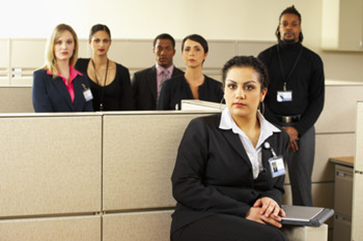 Management Functions
Planning
Long-range
Short-range
Organizing
Arrange staff to accomplish goals
Organizational chart
Controlling
Performance is measured and compared with goals
Setting standards, areas of improvement
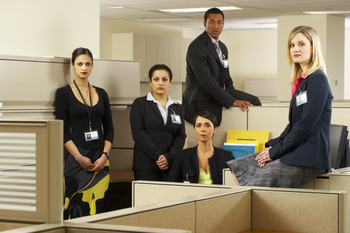 Management Functions
Staffing
Recruit and hire; evaluate performance
Leading
Communicate direction of business; commitment; motivation; drive
Management Styles
Autocratic 
Makes decisions with virtually no input
“My way or the highway”
Chaotic
Allows employees to make all decisions 
Can be a “circus” 
Consultative
Gets feedback and adjusts when necessary 
Can be slow; Advisory Board can be helpful
Management Styles
Democratic
Allows majority rule; sometimes a slow process
But it is easier to get employee’s approval
Laissez-faire
Manager acts as a mentor; allows employees some control
Focus on results, not how work gets done
Persuasive
Makes decision, then takes time to convince employees it was good
Spends time getting people to “buy in”
An Effective Manager
Shows a “happy face”
It is ok to smile!  It’s contagious!
Cares about others
Encourages and looks for the good in others
Says “thank you”
Is considerate
Takes interest
Calls people by their names
Recognizes birthdays, anniversaries, etc.
Listens
Asks questions
Recalls information
Encourages interaction
Does not gossip
Treats everyone equally
Is a team player
Is trustworthy
An Effective Manager
Handles disagreements quickly and fairly
Resolves conflict
Communicates clearly
Written
Oral
Appreciates humor at appropriate times
Humor alleviates stress
Timing must be appropriate
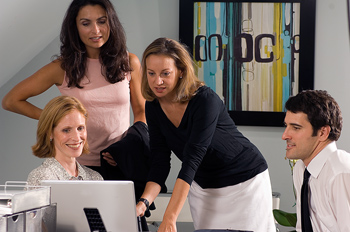 Is empathetic
Walks in “others’ shoes” easily
Is not negative and does not whine
Sets a good example
Is not a “cry baby”
An Effective Manager
Is able to give clear directions
Has skills to train employees adequately
Has vision
Is consistent and fair and firm
Acts as a good example
Delegates responsibilities
Fosters initiative
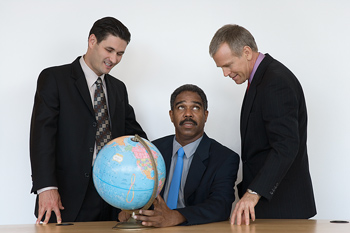